Figure 1. Increased oxidative lesions in Abcd1− spinal cord and in human X-ALD fibroblasts. Proteins from ...
Hum Mol Genet, Volume 17, Issue 12, 15 June 2008, Pages 1762–1773, https://doi.org/10.1093/hmg/ddn085
The content of this slide may be subject to copyright: please see the slide notes for details.
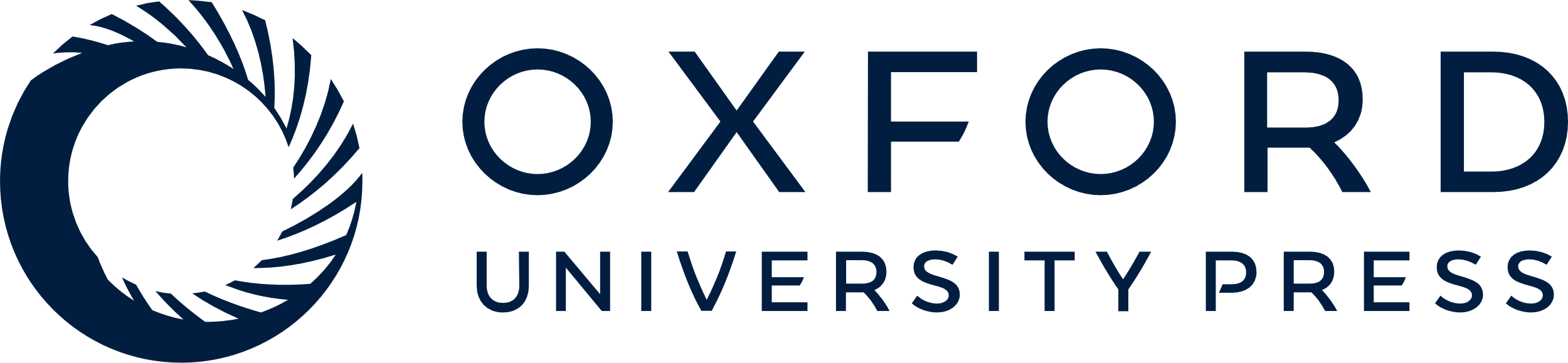 [Speaker Notes: Figure 1. Increased oxidative lesions in Abcd1− spinal cord and in human X-ALD fibroblasts. Proteins from Abcd1− samples and wild-type littermates show significant increases in the amounts of oxidation markers as quantified by GC/MS. We measured GSA, AASA, CML, CEL and MDAL in Abcd1− mice and controls at 12 months (A), 3.5 months (B) and 18 days (C). Same oxidative lesion markers were quantified in human control and X-ALD fibroblasts (n = 4 per genotype and condition) (D). Statistical analysis was done by Student’s t-test: *P < 0.05, **P < 0.01, ***P < 0.001.


Unless provided in the caption above, the following copyright applies to the content of this slide: © The Author 2008. Published by Oxford University Press. All rights reserved. For Permissions, please email: journals.permissions@oxfordjournals.org]